Data Mining Techniques for CRM
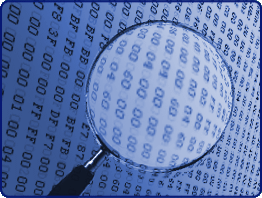 Lakewood Resource And Referral Center
212 2nd Street
Lakewood NJ, 08701
Outlines
What is Data Mining?
Data Mining Motivation
Data Mining Applications
Applications of Data Mining in CRM
Data Mining Taxonomy
Data Mining Techniques
2
Data Mining
The non-trivial extraction of novel, implicit, and actionable knowledge from large datasets.
Extremely large datasets
Discovery of the non-obvious
Useful knowledge that can improve processes
Can not be done manually
Technology to enable data exploration, data analysis, and data visualization of very large databases at a high level of abstraction, without a specific hypothesis in mind.
Sophisticated data search capability that uses statistical algorithms to discover patterns and correlations in data.
3
Data Mining (cont.)
4
Data Mining (cont.)
Data Mining is a step of Knowledge Discovery in Databases (KDD) Process
Data Warehousing
Data Selection
Data Preprocessing
Data Transformation
Data Mining
Interpretation/Evaluation
Data Mining is sometimes referred to as KDD and DM and KDD tend to be used as synonyms
5
Data Mining Evaluation
6
Data Mining is Not …
Data warehousing 
SQL / Ad Hoc Queries / Reporting 
Software Agents 
Online Analytical Processing (OLAP) 
Data Visualization
7
Data Mining Motivation
Changes in the Business Environment
Customers becoming more demanding
Markets are saturated
Databases today are huge:
More than 1,000,000 entities/records/rows
From 10 to 10,000 fields/attributes/variables
Gigabytes and terabytes
Databases are growing at an unprecedented rate
Decisions must be made rapidly
Decisions must be made with maximum knowledge
8
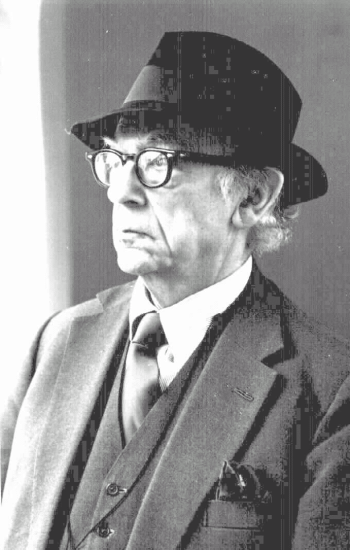 PHOTO: LUCINDA DOUGLAS-MENZIES
PHOTO: HULTON-DEUTSCH COLL
Data Mining Motivation
“The key in business is to know something that nobody else knows.”
					— Ari Onassis





“To understand is to perceive patterns.” 
					— Sir Isaiah Berlin
9
Data Mining Applications
10
Data Mining Applications:Retail
Performing basket analysis
Which items customers tend to purchase together. This knowledge can improve stocking, store layout strategies, and promotions.
Sales forecasting
Examining time-based patterns helps retailers make stocking decisions. If a customer purchases an item today, when are they likely to purchase a complementary item?
Database marketing
Retailers can develop profiles of customers with certain behaviors, for example, those who purchase designer labels clothing or those who attend sales. This information can be used to focus cost–effective promotions.
Merchandise planning and allocation
When retailers add new stores, they can improve merchandise planning and allocation by examining patterns in stores with similar demographic characteristics. Retailers can also use data mining to determine the ideal layout for a specific store.
11
Data Mining Applications:Banking
Card marketing
By identifying customer segments, card issuers and acquirers can improve profitability with more effective acquisition and retention programs, targeted product development, and customized pricing.
Cardholder pricing and profitability
Card issuers can take advantage of data mining technology to price their products so as to maximize profit and minimize loss of customers. Includes risk-based pricing.
Fraud detection 
Fraud is extremely costly. By analyzing past transactions that were later determined to be fraudulent, banks can identify patterns.
 Predictive life-cycle management
DM helps banks predict each customer’s lifetime value and to service each segment appropriately (for example, offering special deals and discounts).
12
Data Mining Applications:Telecommunication
Call detail record analysis
Telecommunication companies accumulate detailed call records. By identifying customer segments with similar use patterns, the companies can develop attractive pricing and feature promotions.
Customer loyalty
Some customers repeatedly switch providers, or “churn”, to take advantage of attractive incentives by competing companies. The companies can use DM to identify the characteristics of customers who are likely to remain loyal once they switch, thus enabling the companies to target their spending on customers who will produce the most profit.
13
Data Mining Applications:Other Applications
Customer segmentation
All industries can take advantage of DM to discover discrete segments in their customer bases by considering additional variables beyond traditional analysis.
Manufacturing
Through choice boards, manufacturers are beginning to customize products for customers; therefore they must be able to predict which features should be bundled to meet customer demand.
Warranties
Manufacturers need to predict the number of customers who will submit warranty claims and the average cost of those claims.
Frequent flier incentives
Airlines can identify groups of customers that can be given incentives to fly more.
14
Data Mining in CRM:Customer Life Cycle
Customer Life Cycle
The stages in the relationship between a customer and a business
Key stages in the customer lifecycle
Prospects: people who are not yet customers but are in the target market
Responders: prospects who show an interest in a product or service
Active Customers: people who are currently using the product or service
Former Customers: may be “bad” customers who did not pay their bills or who incurred high costs
It’s important to know life cycle events (e.g. retirement)
15
Data Mining in CRM:Customer Life Cycle
What marketers want: Increasing customer revenue and customer profitability
Up-sell
Cross-sell
Keeping the customers for a longer period of time
Solution: Applying data mining
16
Data Mining in CRM
DM helps to
Determine the behavior surrounding a particular lifecycle event 
Find other people in similar life stages and determine which customers are following similar behavior patterns
17
Data Mining in CRM (cont.)
Data Warehouse
Customer Profile
Data Mining
Customer Life Cycle Info.
Campaign Management
18
Data Mining Techniques
19
Honest
John
Vickie
Mike
Crooked
Barney
Wally
Waldo
Predictive Data Mining
20
Vickie
Mike
John
Prediction
Honest  =  has round eyes and a smile
21
Decision Trees
Data
height	hair	eyes	class
short	blond	blue	A
tall	blond	brown	B
tall	red	blue	A
short	dark	blue	B
tall	dark	blue	B
tall	blond	blue	A
tall	dark	brown	B
short	blond	brown	B
22
{tall, blue = A}
short, blue = A
tall, brown = B
tall, blue = A
short, brown = B
short, blue = B
tall, blue = B
tall, brown= B
Decision Trees (cont.)
hair
dark
blond
red
Does not completely classify
blonde-haired people.
More work is required
Completely classifies dark-haired
and red-haired people
23
{tall, blue = A}
short, blue = A
tall, brown = B
tall, blue = A
short, brown = B
short, blue = B
tall, blue = B
tall, brown= B
short = A
tall = A
Decision Trees (cont.)
hair
dark
blond
red
Decision tree is complete because
1.  All 8 cases appear at nodes
2.  At each node, all cases are in
the same class (A or B)
eye
blue
brown
tall = B
short = B
24
hair
dark
blond
red
B
A
eyes
blue
brown
A
B
Decision Trees:Learned Predictive Rules
25
Rule Induction
Try to find rules of the form
		IF <left-hand-side> THEN <right-hand-side>
This is the reverse of a rule-based agent, where the rules are given and the agent must act.  Here the actions are given and we have to discover the rules!
Prevalence = probability that LHS and RHS occur together (sometimes called “support factor,” “leverage” or “lift”)
Predictability = probability of RHS given LHS (sometimes called “confidence” or “strength”)
26
Association Rules fromMarket Basket Analysis
<Dairy-Milk-Refrigerated>  <Soft Drinks Carbonated>
prevalence = 4.99%, predictability = 22.89%
<Dry Dinners - Pasta>  <Soup-Canned>
prevalence = 0.94%, predictability = 28.14%
<Dry Dinners - Pasta>  <Cereal - Ready to Eat>
prevalence = 1.36%, predictability = 41.02%
<Cheese Slices >  <Cereal - Ready to Eat>
prevalence = 1.16%, predictability = 38.01%
27
Use of Rule Associations
Coupons, discounts
Don’t give discounts on 2 items that are frequently bought together.  Use the discount on 1 to “pull” the other
Product placement
Offer correlated products to the customer at the same time.  Increases sales
Timing of cross-marketing
Send camcorder offer to VCR purchasers 2-3 months after VCR purchase
Discovery of patterns
People who bought X, Y and Z (but not any pair) bought W over half the time
28
Clustering
The art of finding groups in data
Objective: gather items from a database into sets according to (unknown) common characteristics
Much more difficult than classification since the classes are not known in advance (no training)
Technique: unsupervised learning
29
Thanks
Q&A